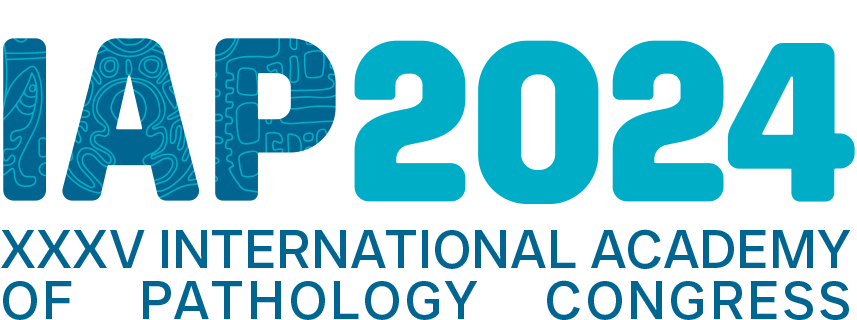 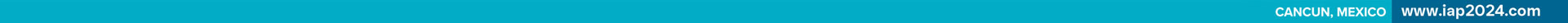 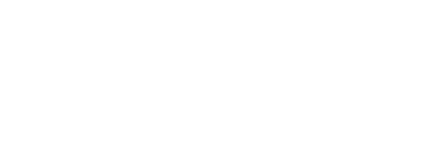 INSERT TEXT
INSERT TEXT
INSERT TEXT
INSERT TEXT
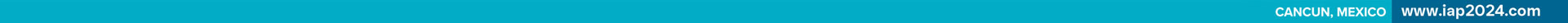 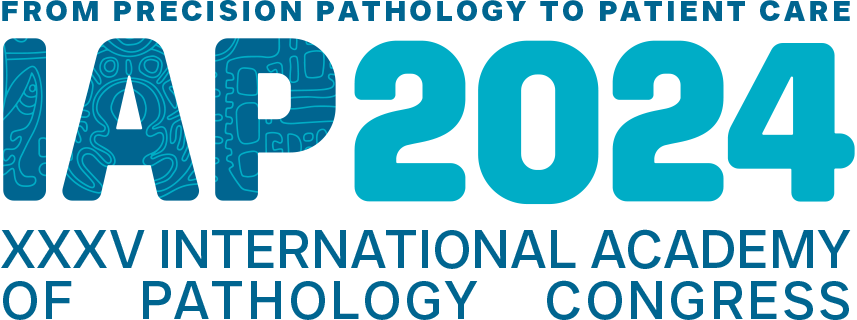 Conflict of Interest
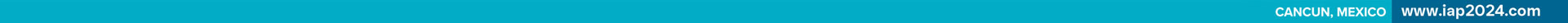 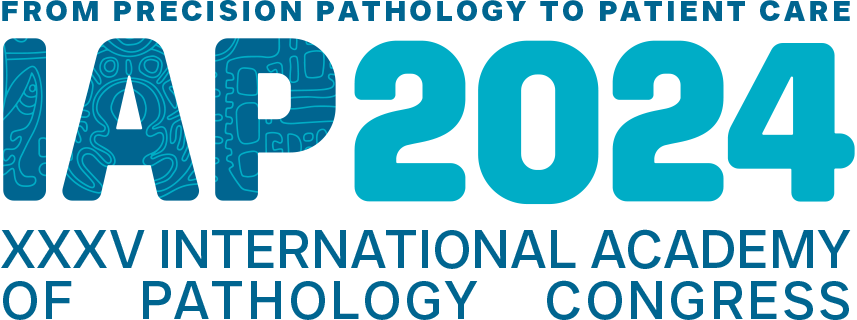 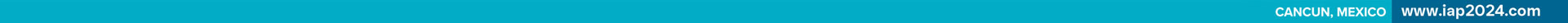